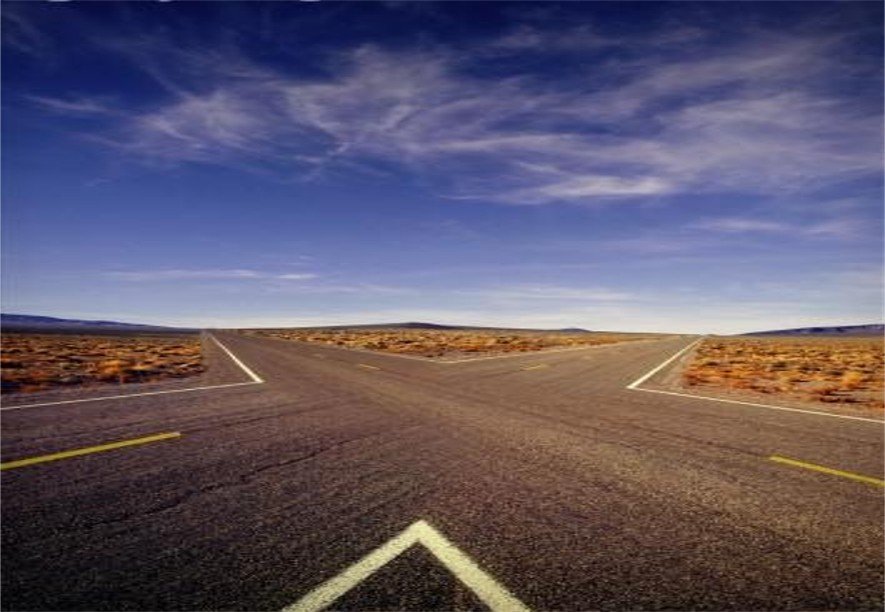 拣选


Chosen

Music : Mavid Ford
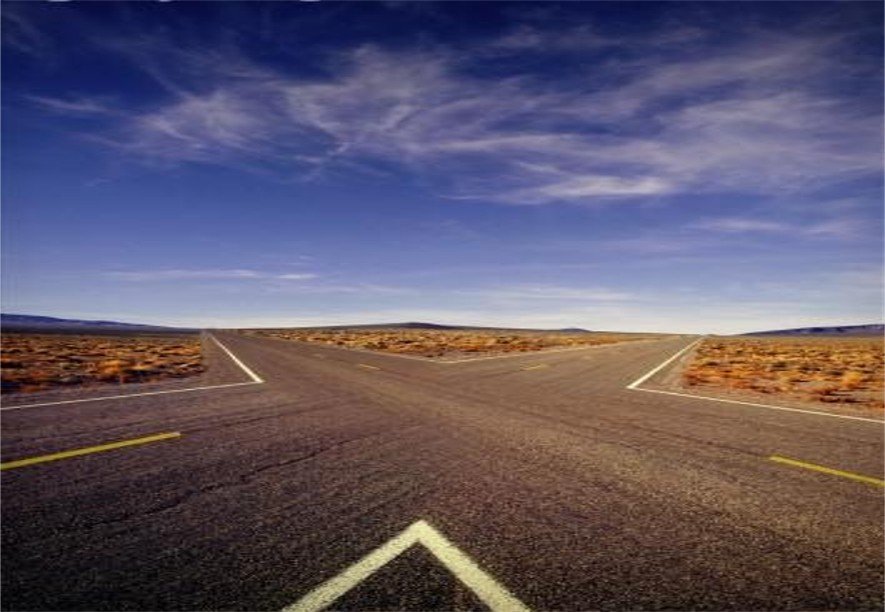 当我正为世务忙碌，主对我说：来跟从我！
疲乏之中我仍踌躇，祂又呼召不肯放过；
Worldly affairs encumbered me; till the Lord said, “Come, follow Me!”I was exhausted, faltering; still He called and would not leave me be;
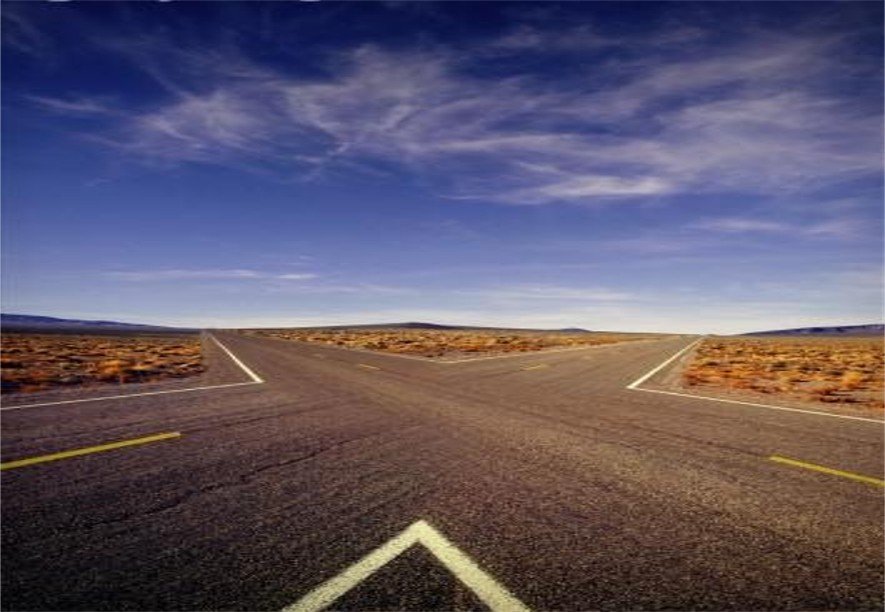 喜乐光明立即涌出，在我答应之时，
荣耀安息加上欢呼，在我一路跟随日子。
At once, when I responded: “Yes!”, He shined His glad’ning ray!Glory, rest, shouts of praise fill all my days as I follow on His way.
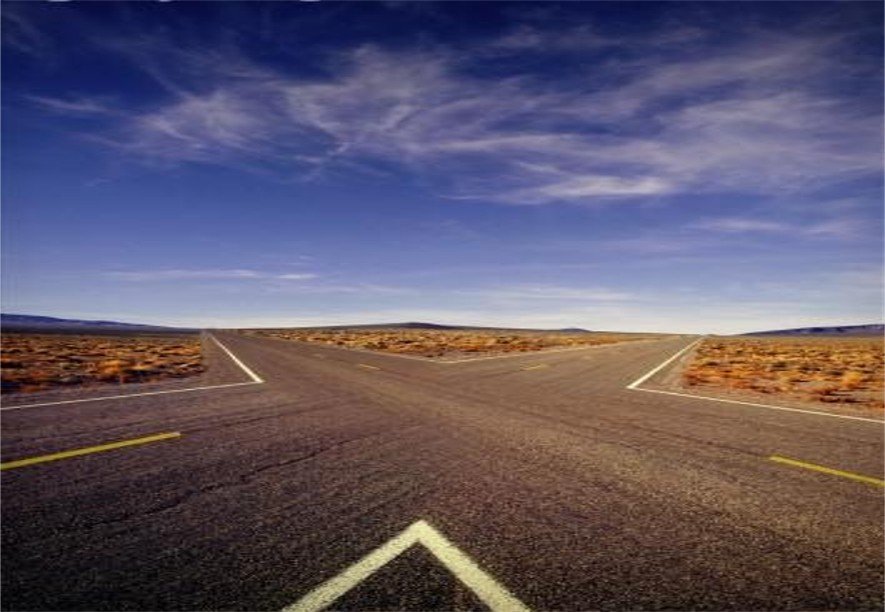 我在此筑起奉献的祭坛，求赐炭火将我锻炼，
主，你拣选我是因恩怜，我拣选你是为偿愿。
Upon this altar of consecration, supply the flame; refine me, I pray;Lord, You chose me, ’twas mercy and grace; Gladly I choose Thee, to repay.
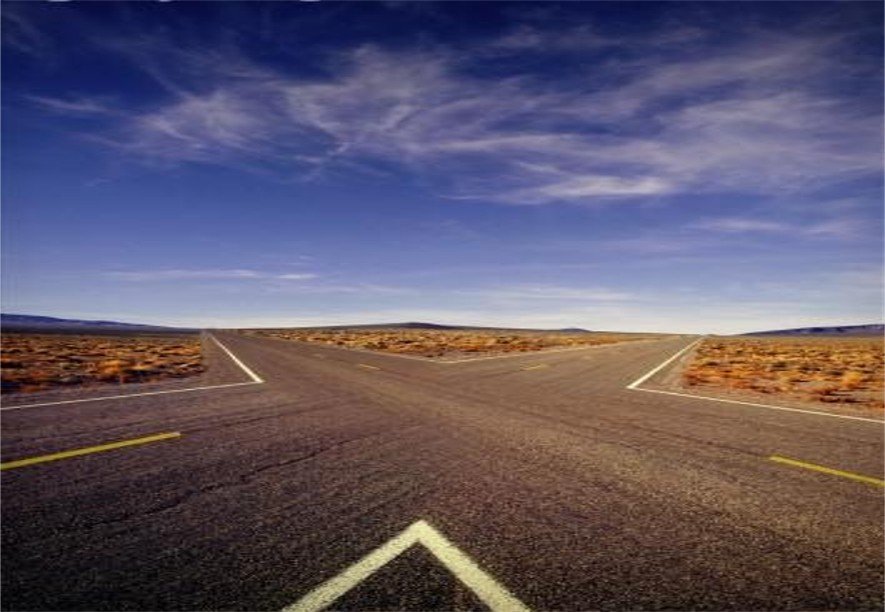 世间虽有亨通大路，众人蜂拥，汲汲营求，
只是我心早有所属，让他们去尽力占有；
Though in this world a way existsFilled with crowds with greatness obsessed;My heart already is possessed, let those who would take it try their best;
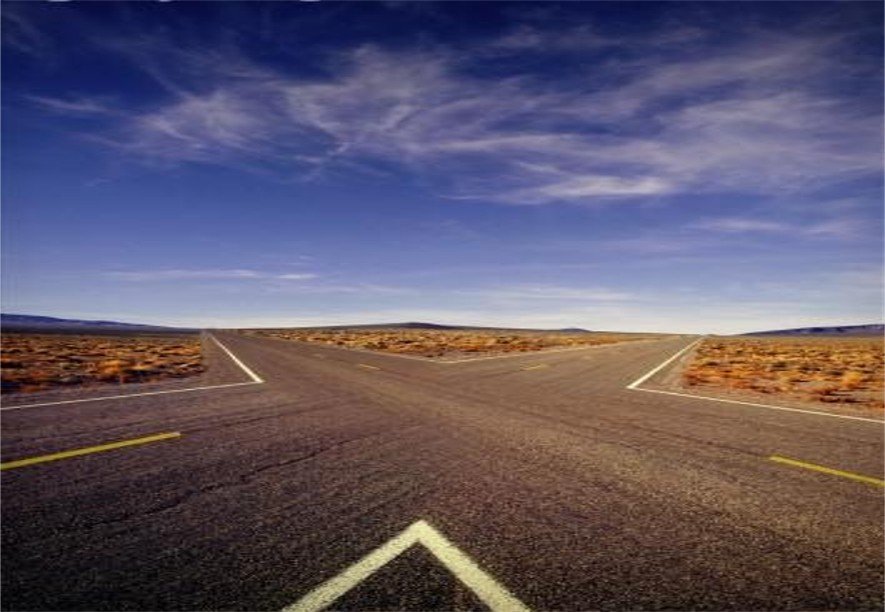 主，我已经蒙你圣别，专一为神用途，
你手掌管我的一切，使他全部用在新路。
Lord, I’ve been sanctified by Thee, For God alone I’m meant,My all is in Your sovereign hand, all for the new way to be spent.
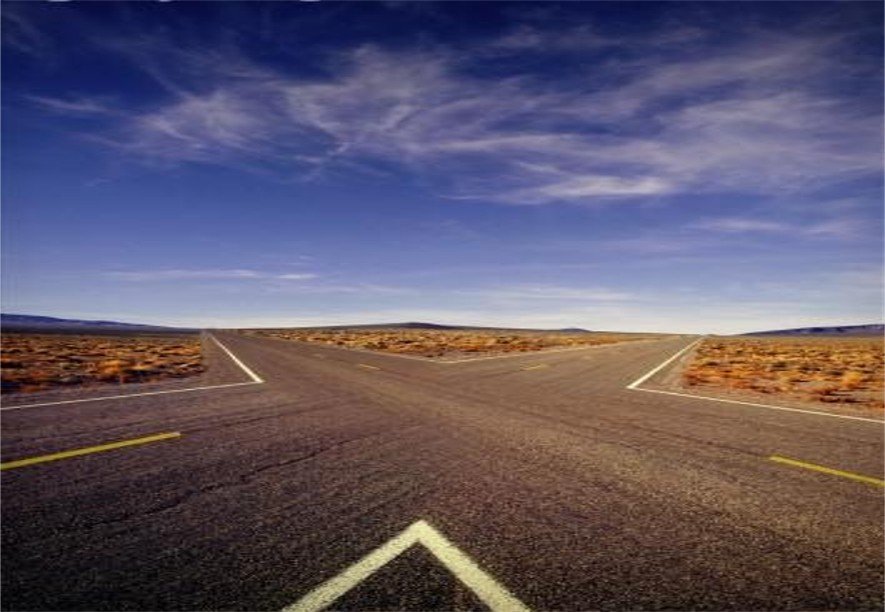 我在此筑起奉献的祭坛，求赐炭火将我锻炼，
主，你拣选我是因恩怜，我拣选你是为偿愿。
Upon this altar of consecration, supply the flame; refine me, I pray;Lord, You chose me, ’twas mercy and grace; Gladly I choose Thee, to repay.
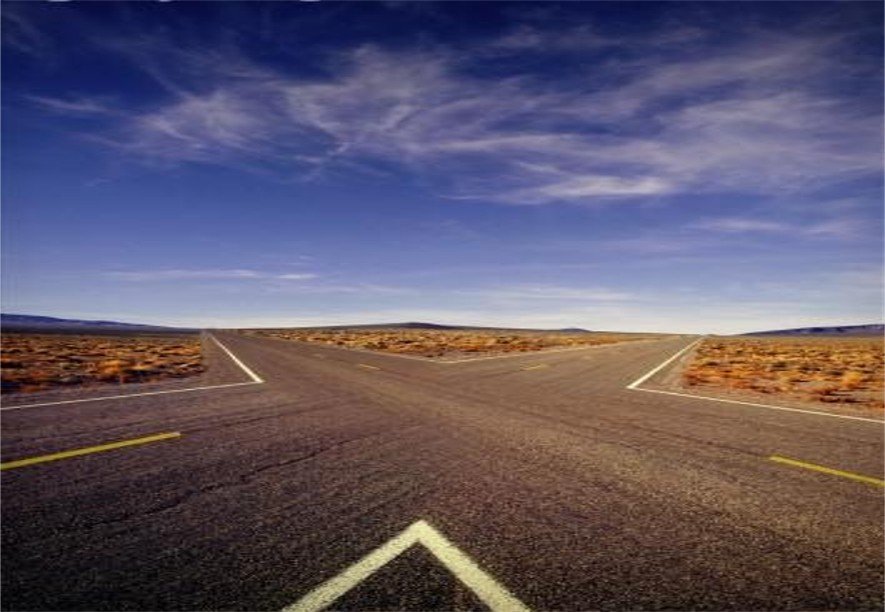 一人不能事两个主，要神又要世界赏赐，
不是保留，就是倾注，香膏只能枉费一次；
No man can serve two masters, from God and the world seek reward,Whether ’tis spent or whether reserved, ointment can but once be outpoured;
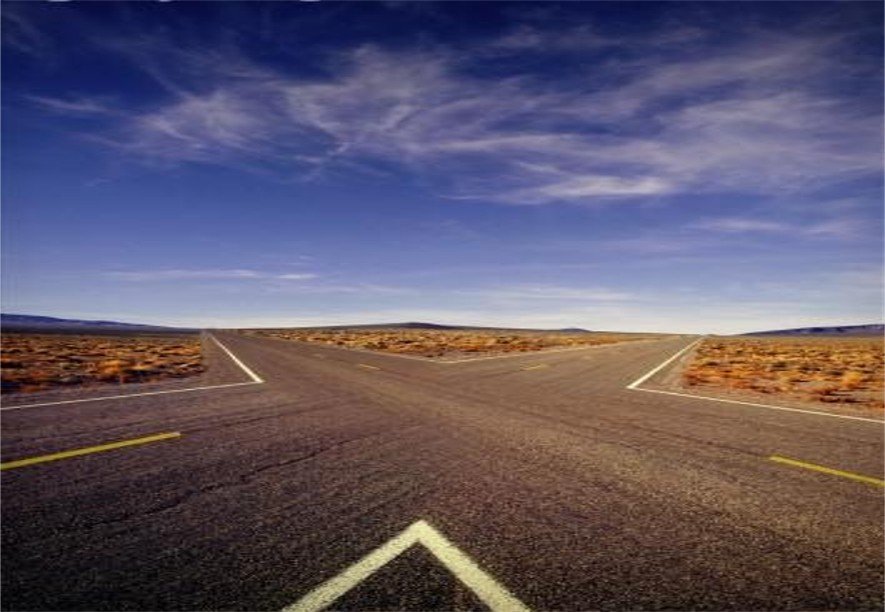 主，你对我乃是真爱，无悔爱你不改，
让我天天向你表白：惟你配得我命我爱。
Lord, You’re my only one true love, I’d ne’er repent nor swerve.Lord, You alone are worthy of all my life and all my love.
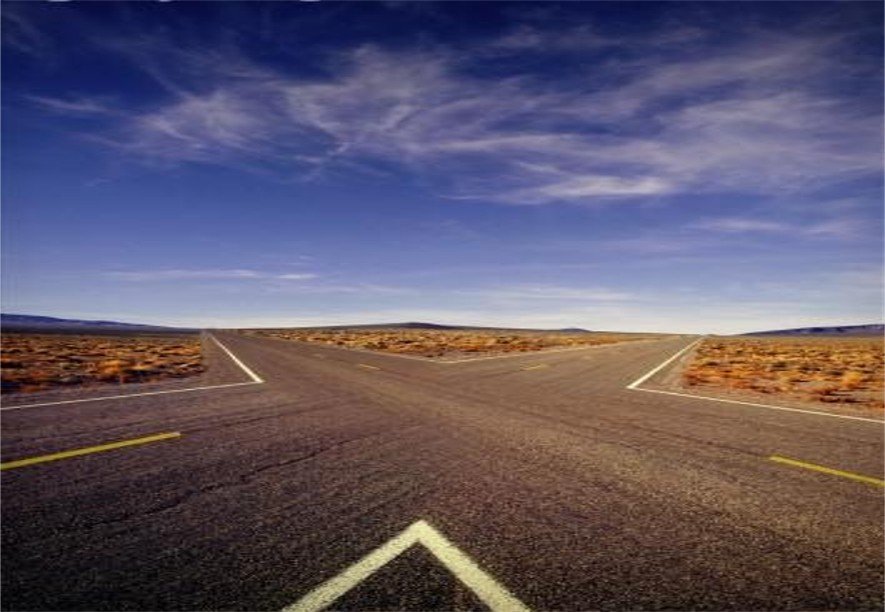 我在此筑起奉献的祭坛，求赐炭火将我锻炼，
主，你拣选我是因恩怜，我拣选你是为偿愿。
Upon this altar of consecration, supply the flame; refine me, I pray;Lord, You chose me, ’twas mercy and grace; Gladly I choose Thee, to repay.
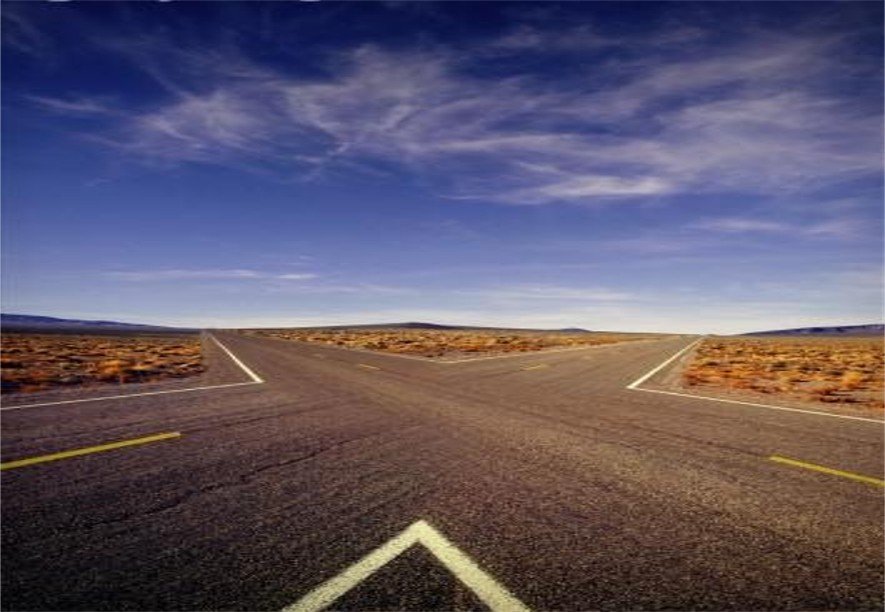 这一生岁月看似无希奇，竟是把地联结与天，
主你的笑容是我欢喜，定睛奔向永世冠冕。
The days of this life don’t seem that special, but the earth to heaven they join;In Your smile’s delight, I fix my sight, running towards th’ eternal crown.
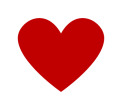